Communiquer d’un bout à l’autre du monde grâce à l’Internet
UE21 EC4 -  TD5
Objectif du diaporama : s’approprier les notions et les contenus
Communiquer avec l’Internet
I) L’Internet, une révolution technologique et économique
Une invention récente
Une révolution technologique à la diffusion fulgurante
Un bouleversement économique
 
II) L’Internet, un réseau d’acteurs (devenus très puissants)
	2.1. Les fournisseurs de services
	2.2. Les fournisseurs d’accès
	2.3. Les fournisseurs de réseaux
 
III) L’Internet, une révolution spatiale
	3.1. Une révolution culturelle (qui change le quotidien)
	3.2. Un habiter “hyperspatial” (Michel Lussault)
	3.3. Des aménagements spatiaux nécessaires
 
IV) Un monde inégalement connecté
	4.1. Un accès inégal en France
	4.2. Un accès inégal à l’échelle mondiale
	4.3.  Des enjeux politiques, économiques et environnementaux
Introduction
• thème prenant en compte les flux immatériels (suite du thème « se déplacer » centré sur les flux de personnes)

« Réseau des réseaux », l’Internet est un moyen :
1) de mettre des individus en contact
(COMMUNICATION)
2) de transmettre de l’information et des données
(TRANSPORT)
dans un réseau (informatique) à l’échelle mondiale

 l’être humain vit (mais depuis peu) dans un monde de connectivité.
Introduction
3 PROBLEMATIQUES (Eduscol, Ressources d’Accomp.)

Comment l’Internet met-il les hommes et les territoires en contact ? 
 COMMUNICATION, TECHNOLOGIE

2) Comment le réseau Internet organise-t-il les échanges entre les hommes ? 
 TRANSPORT, ECONOMIE

3) Tous les êtres humains ont-ils également accès à l’Internet ? 
 POLITIQUE, INEGALITES, ECHELLES
I) L’Internet, une révolution technologique et économique
1.1. Une « invention » récente (années 1980)

• l’Internet est un réseau mondial de télécommunication (associant des ressources et des ordinateurs)

• Le Web est un système hypertexte public fonctionnant sur l’Internet (ex : sites). Il n’est qu’une des applications de l’Internet (« World Wide Web » www ou toile d’araignée).

 Internet est le réseau. Le web est un service.
I) L’Internet, une révolution technologique et économique
1.2. Une révolution technologique fulgurante

• fondée sur convergence entre 3 domaines

INFORMATIQUE (traitement automatique de l’information avec des machines)

COMMUNICATIQUE (hypertextes, logiciels)

-  LOGISTIQUE (réseaux)
I) L’Internet, une révolution technologique et économique
1.2. Une révolution technologique fulgurante

• Une extension fulgurante
	Radio : 18 ans pour atteindre 50 M de foyers
	PC : 16 ans pour atteindre 50 M de foyers
	Internet : 4 ans pour atteindre 50 M de foyers

 2023 : 67% de la population mondiale ayant accès à l’Internet (5,4MM sur 8MM d’habitants)
(93% des ménages en France)
I) L’Internet, une révolution technologique et économique
1.3. Un bouleversement économique

• Le poids énorme acquis par le Web (dans l’activité économique) et les entreprises du Web (milliers de milliards en chiffre d’affaires pour les GAFA ou GAFAM : Google, Apple, Facebook, Amazon, Microsoft… )
• Les 5 GAFAM pèse plusieurs milliers de milliards de dolllars (en cotation boursière) et leurs activités bouleversent les modes de vie.
II) Un réseau d’opérateurs et d’acteurs
2.1. Les fournisseurs de services
• Des entreprises qui proposent aux internautes des services multiples (marchands ou non) sur le Web  
Recherche (Google, Bing…)
E-commerce (Amazon, Rakuten, Momox, Ebay, Leboncoin…)
Messagerie (Gmail,…)
Navigation internet (Gchrome, Explorer, Opera, Mozilla)
Stockage de documents (Gdrive, Orange, Opendrive, Dropbox)
Réservation (Oui, Ticketnet, FNAC…)
Information (Mediapart, Bloomberg, Slate.fr, Breitbart News)
Réseaux sociaux (Facebook, Twitter)
Vidéo (Youtube, Dailymotion, Netflix…)
Télévision (AppleTV, AmazonVideo, Comcast, CBS, Viacom…)
Musique (Deezer, Spotify, AmazonMusic…)
Démarches administratives (impots.gouv…)
Santé (Doctolib…)
II) Un réseau d’opérateurs et d’acteurs
2.1. Les fournisseurs de services
• Google = 1ère entreprise de services sur le Web avec un chiffre d’affaires de 300 MM $ en 2022 (138 milliards en 2018) fondée en 1998 dans la Silicon Valley de San Francisco (Californie)
Moteur de recherche (90% marché)
Navigateur (Google Chrome, 2/3 marché)
Messagerie (28% Gmail derrière Apple)
Vidéo (YouTube)
Infogéographie (Google Maps, Google Earth)
Système d’exploitation (Androïd)
E-commerce (Google Play), système de paiement (Google Pay)
Stockage de données (Google Drive)
900000 serveurs répartis dans le monde sur 32 sites
Services gratuits financés par la publicité (coût par clic)
Fait partie des « Big Four » (GAFA) avec (Apple, Facebook, Amazon.com) parfois appelés GAFAM (avec Microsoft)
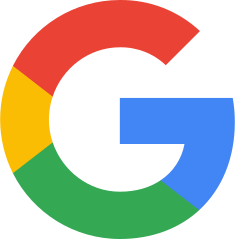 II) Un réseau d’opérateurs et d’acteurs
2.2. Les fournisseurs d’accès
• les fournisseurs d’accès à internet (FAI) : 
entreprises qui offrent à des abonnés la possibilité de se connecter à Internet (via une Box connectée à un réseau câblé, par radio Wi-Fi ou par satellite)
• les FAI en France : 4 opérateurs principaux
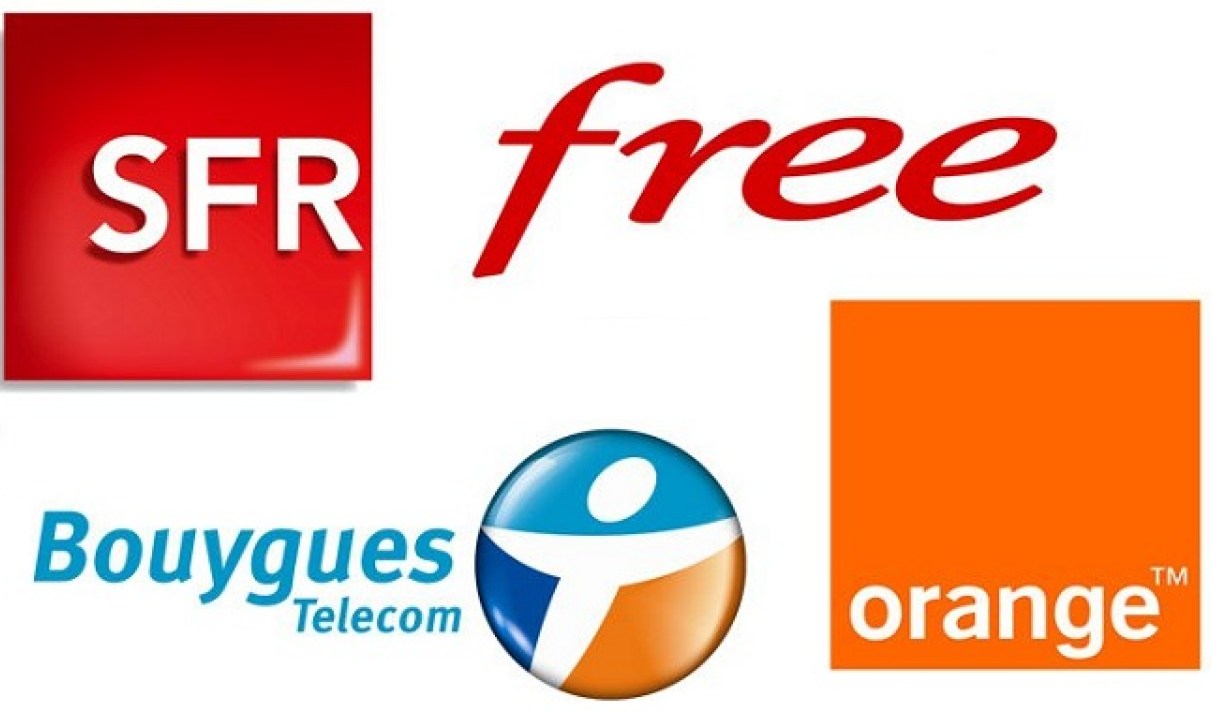 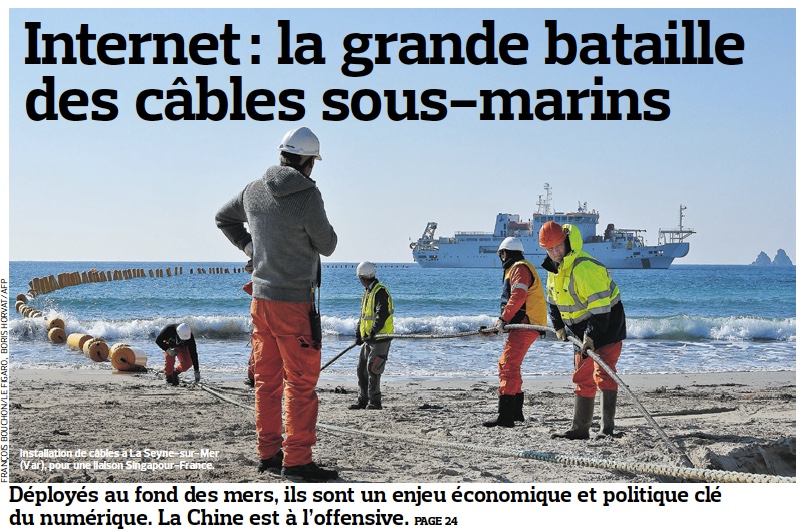 II) Un réseau d’opérateurs et d’acteurs
2.3. Les fournisseurs de réseaux
• technologies filaires les plus utilisées dans la circulation des informations internet (95% du débit !)(ADSL, Fibre optique, CPL…)




• technologies sans fil (alternatives, développées récemment et en progression) (5%) : Wifi, satellite…
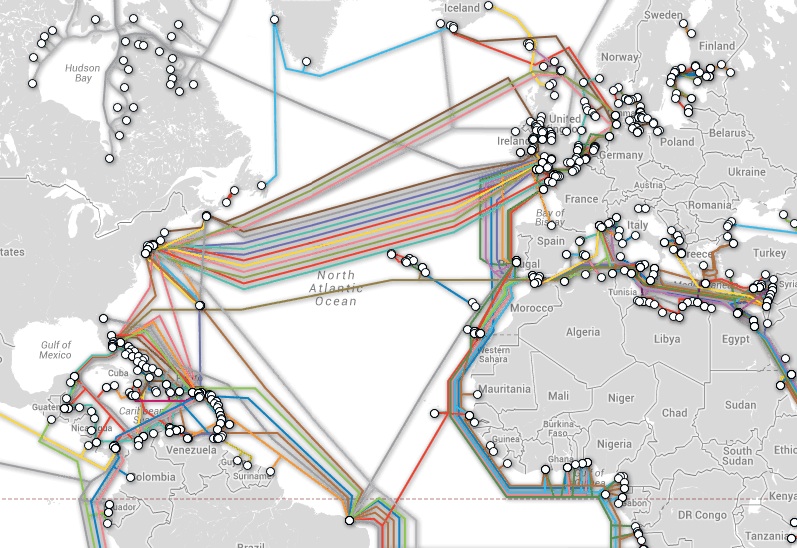 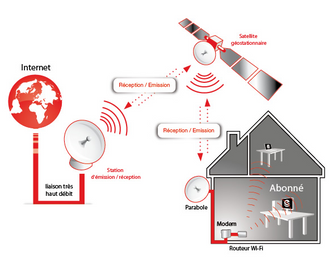 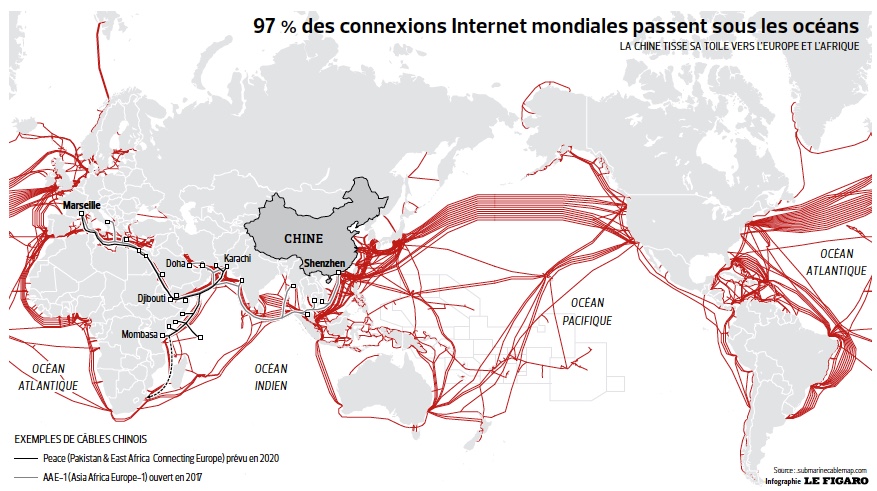 • opérateurs de câblage en France et en Europe : Orange, British Telecom, Ebone, ATT, Free, SFR…
II) Un réseau d’opérateurs et d’acteurs
 RECAPITULATIF (II) :
L’INTERNAUTE, 
tributaire de FOURNISSEURS DE SERVICE (2.1), 
eux-mêmes tributaires, comme l’internaute, de FOURNISSEURS D’ACCES (2.2), 
eux-mêmes, tributaires comme l’internaute et les fournisseurs de service, de FOURNISSEURS DE RESEAUX  (2.3)
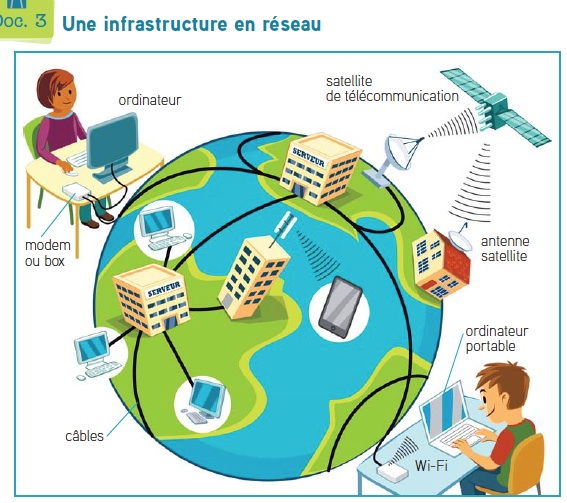 Un schéma simple du fonctionnement de l’Internet (source : manuel Citadelle CM2 Hachette 2017)
III) L’Internet, une révolution spatiale
3.1. Une révolution culturelle qui change le quotidien
• Nombre 
d’internautes 
dans le monde 
2008 : 1,8 MM
Fin 2022 : 
5,4 MM - 67% de
 la population mondiale
(93% de la population française connectée)
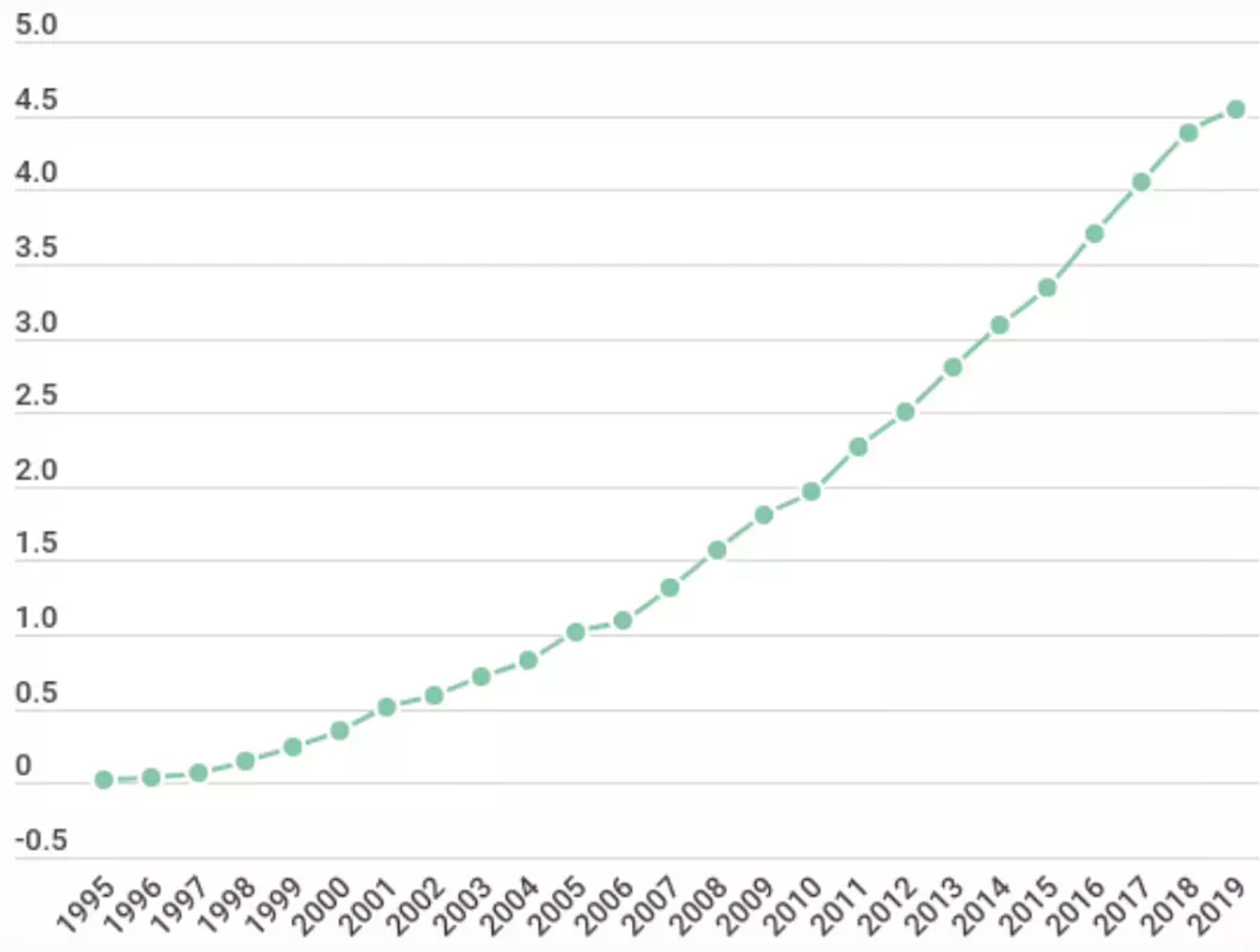 III) L’Internet, une révolution spatiale
3.1. Une révolution culturelle qui change le quotidien
Enquête 2010 sur les pratiques des jeunes du primaire au lycée (à actualiser vers l’amont…)
écoliers (4) : jeux en ligne, écoute de musique, visionnage de vidéos, recherches personnelles
collégiens (4+5 = 9) : + discussions en ligne, recherches scolaires, mails, consultations blogs, téléchargement
lycéens (9+2 =11) : + consultations d’actualités, achats en ligne
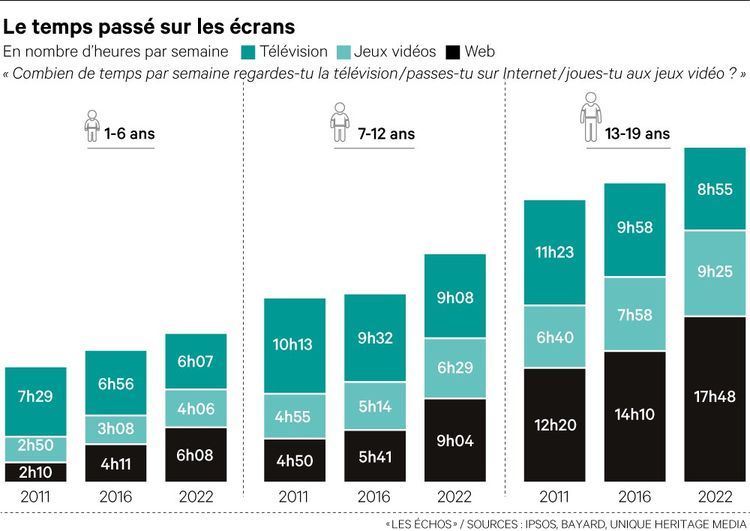 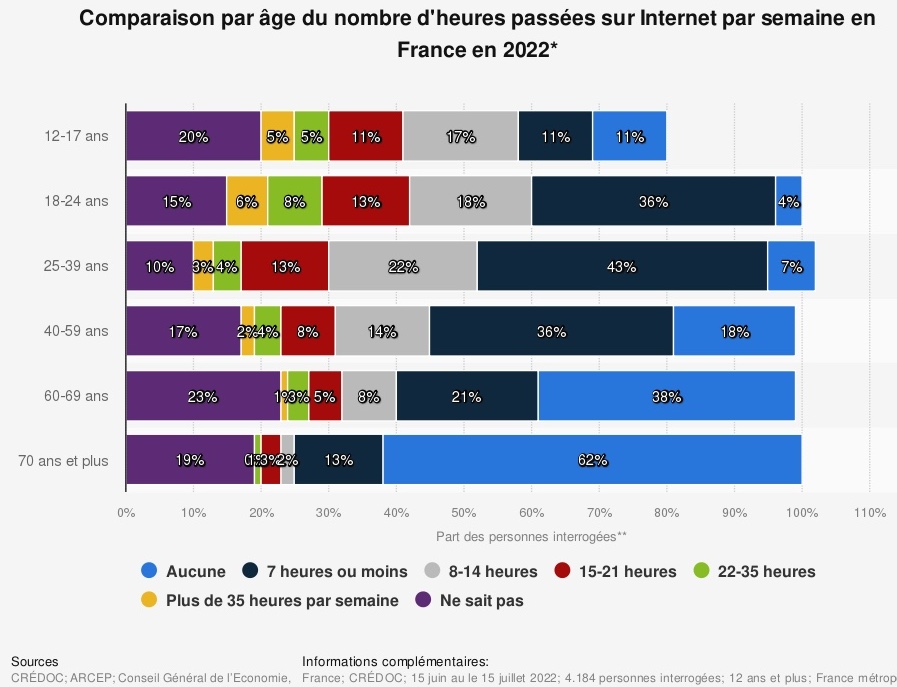 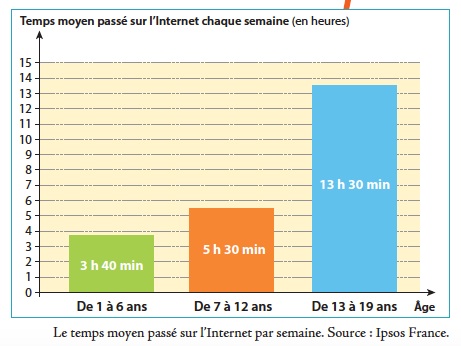 2015
III) L’Internet, une révolution spatiale
3.2. Un habiter « hyperspatial » (Lussault)

Michel Lussault évoque une « hyperspatialité » 
 (avec la possibilité continue de se connecter)

Un changement d’espace en quelques secondes

 Une nouvelle gestion des distances permettant d’être à plusieurs endroits différents en même temps
III) L’Internet, une révolution spatiale
3.2. Un habiter « hyperspatial » (Lussault)
4 dimensions de l’Internet qui modifie le rapport à l’espace
1) la MOBILITE (« terminaux mobiles ») ( ex : 5,2 MM d’utilisateurs de téléphones mobiles = 67% population mondiale)
2) les PRATIQUES SOCIALES (médias sociaux, publicité, modification des comportements d’achat)
3) le « CLOUD COMPTING »  (informatique à distance : Google Drive, Icloud….) libérant l’utilisateur d’un grand nombre de contraintes matérielles
4) les DONNEES (« DATA ») (quantité vertigineuse des données en ligne avec la banalisation internet et la simplification des outils de publication)
III) L’Internet, une révolution spatiale
3.3. Des aménagements spatiaux nécessaires
• Apparition de commutateurs spatiaux (Wi-Fi, réseau filaire) comme gares, aéroports, hôtels, grands magasins, restaurants (Mac Do)
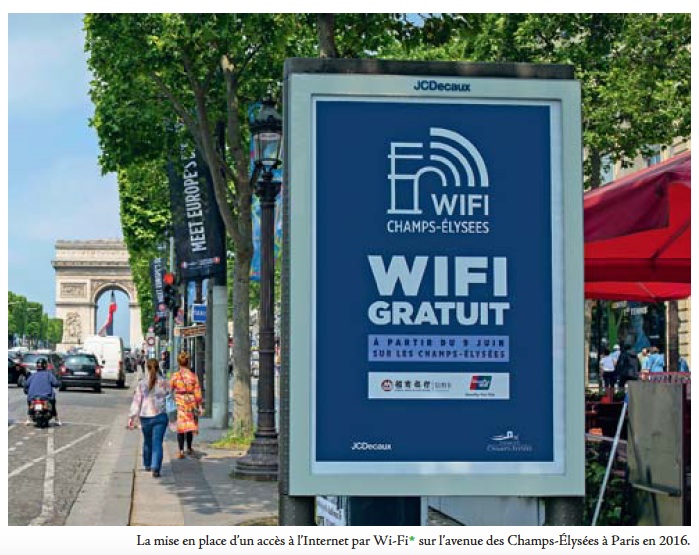 III) L’Internet, une révolution spatiale
3.3. Des aménagements spatiaux nécessaires
• Cybercafés (1er 1994 à Londres, 1764 à Paris en 2016)
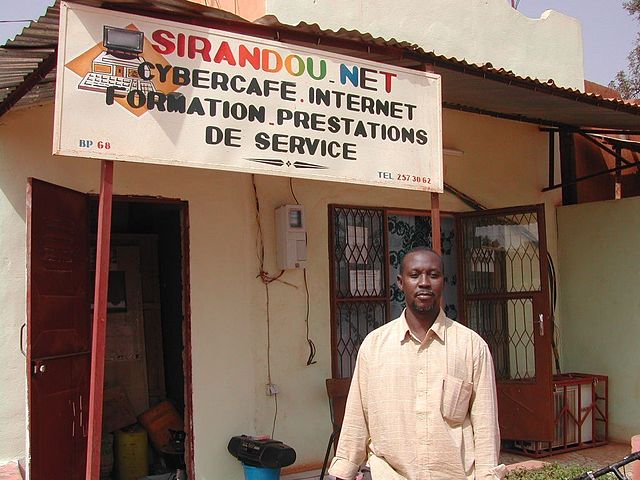 Mali, 2003
IV) Un monde inégalement connecté
4.1. Un accès inégal en France
• En France, Internet depuis 1994, utilisé par le grand public depuis les années 2000
- En 15 ans, de 12% à 81% des ménages disposant accès à Internet (47 M en 2015)
- 1991 – 2015 : taux d’équipement ordinateur à domicile de 12% à 80% selon CREDOC
- 2001-2015 : taux d’équipement smartphones de 17% à 58%
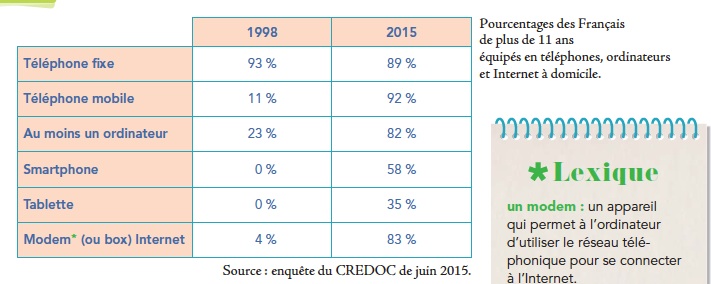 Rappel : pour l’Internet, 93% des Français connectés en 2022
IV) Un monde inégalement connecté
4.1. Un accès inégal en France
• des inégalités en France de moins en moins dans l’accès, plutôt dans le type de débit et les usages de l’Internet
démarches administratives 53% (88% des cadres)
80 ménages aisés faisant achat sur internet contre 50% des plus modestes
35% de la population à l’écart des réseaux sociaux (2/3 des 60-69 ans, 2/3 des non-diplômés absents des réseaux sociaux)
Disparités géographiques entre métropoles et zones rurales
IV) Un monde inégalement connecté
4.2. Un accès inégal à l’échelle mondiale
• marqueur des inégalités de l’Internet dans le monde = volume des connexions
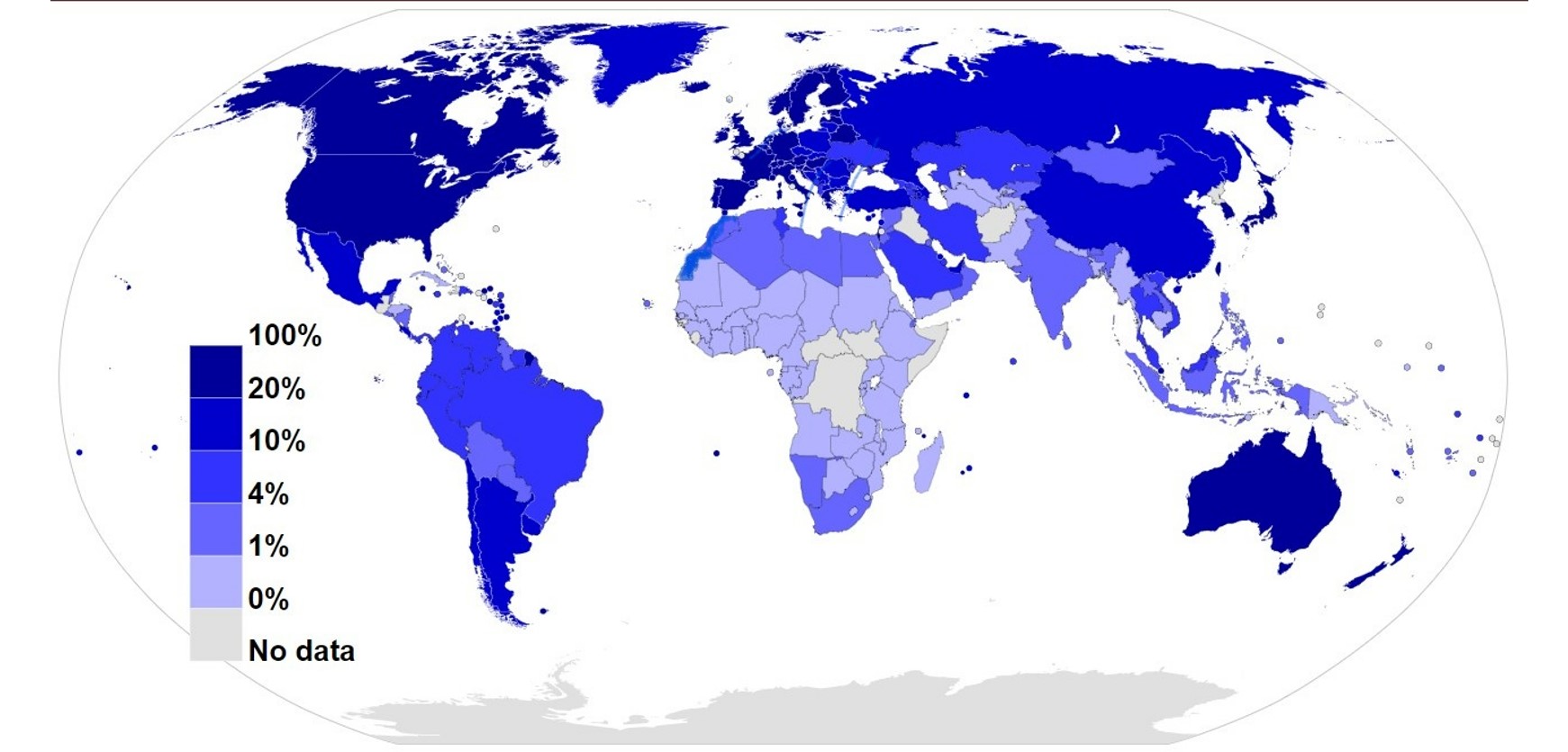 Nb d’abonnements à Internet par accès fixe rapporté à la population en % par pays en 2021
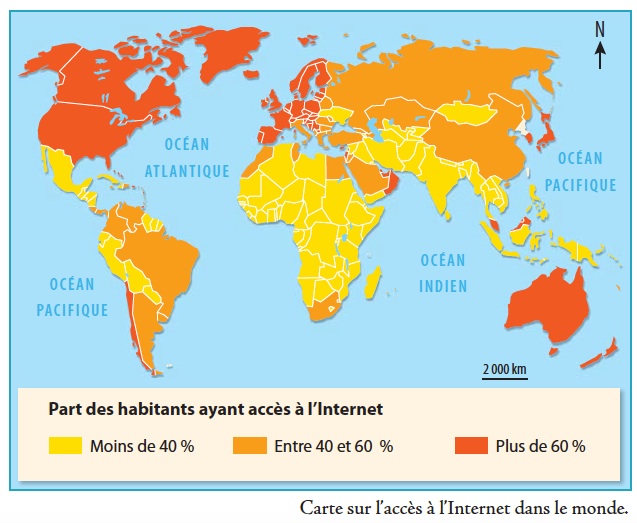 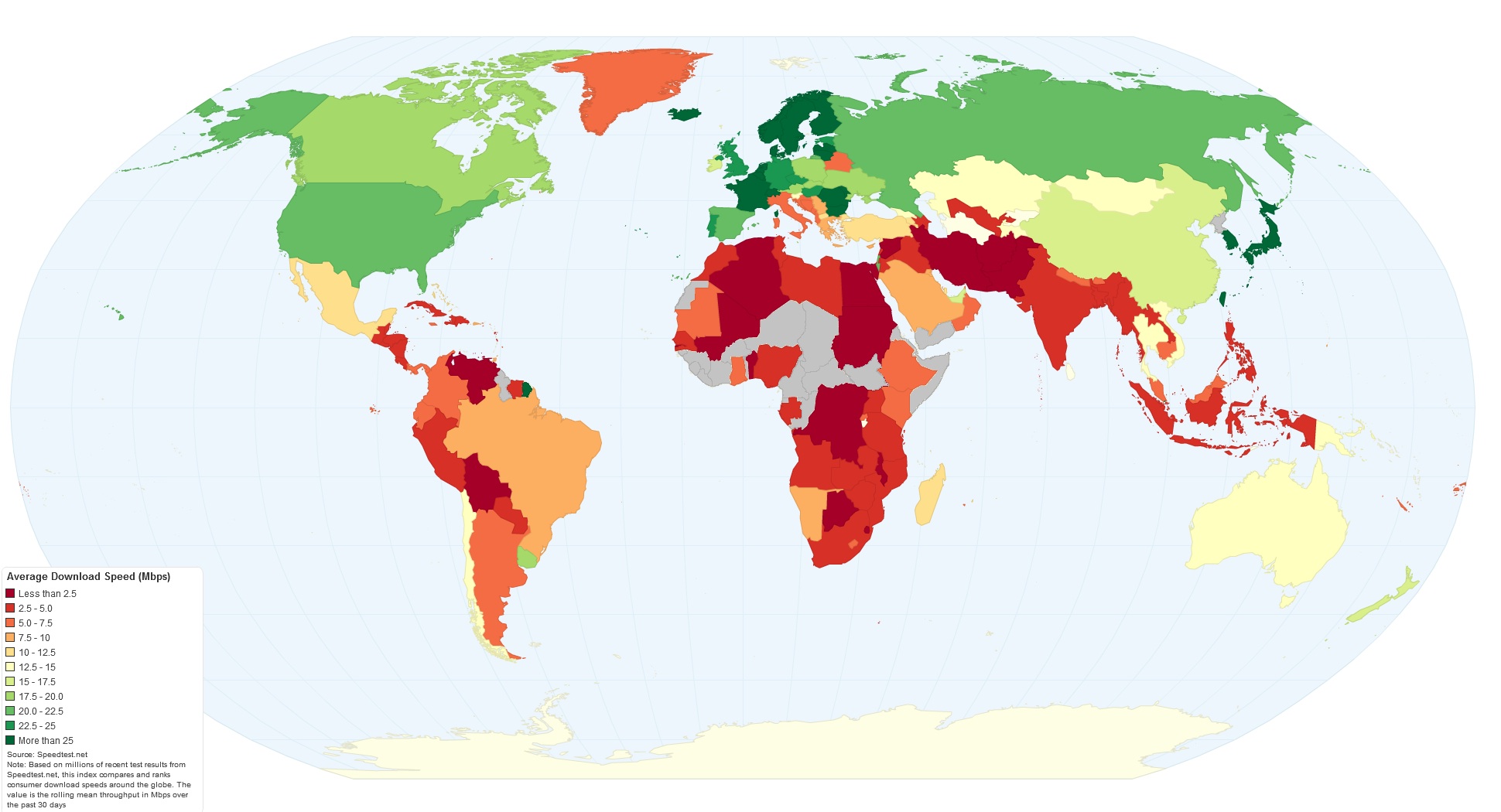 Carte de la vitesse de téléchargement (2014)
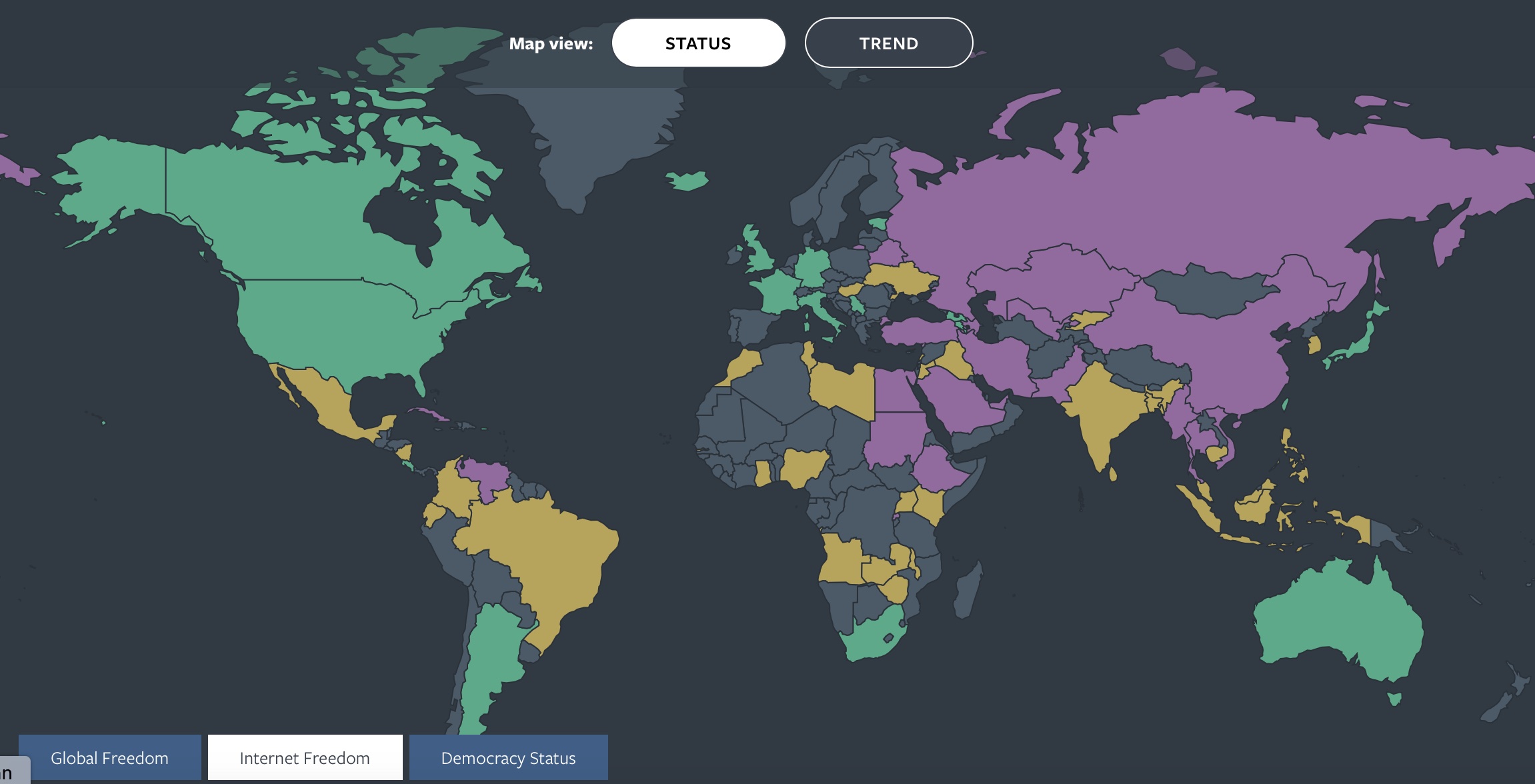 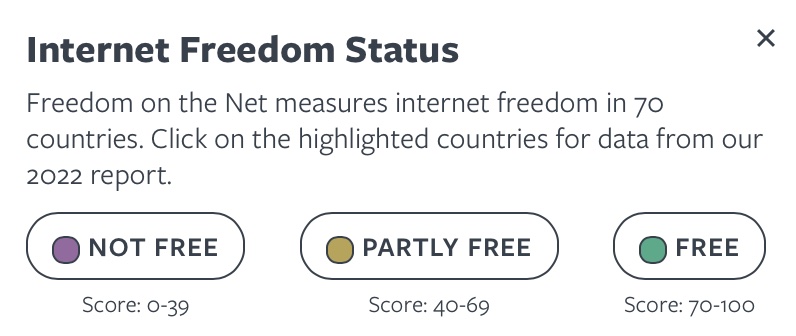 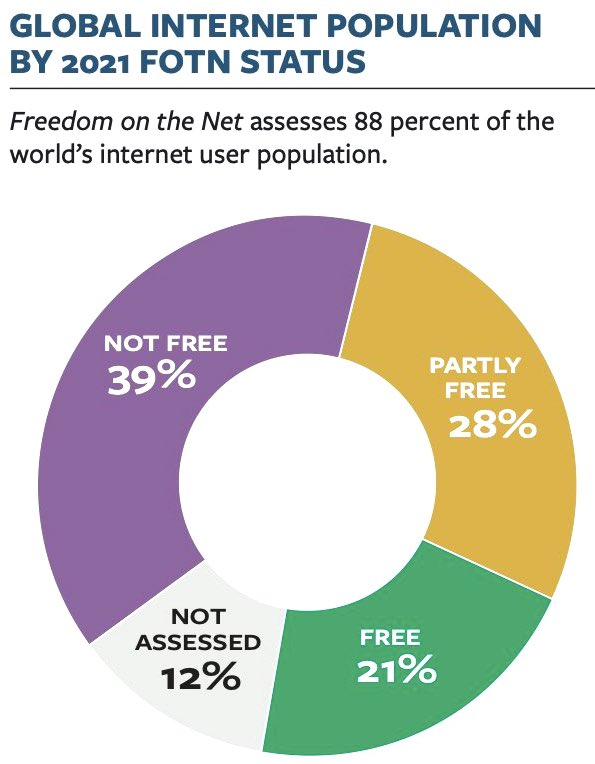 2021
 Une minorité de pays où l’Internet est « libre »
https://freedomhouse.org/explore-the-map?type=fotn&year=2023
IV) Un monde inégalement connecté
4.3. Des enjeux polit., écon. et environnementaux
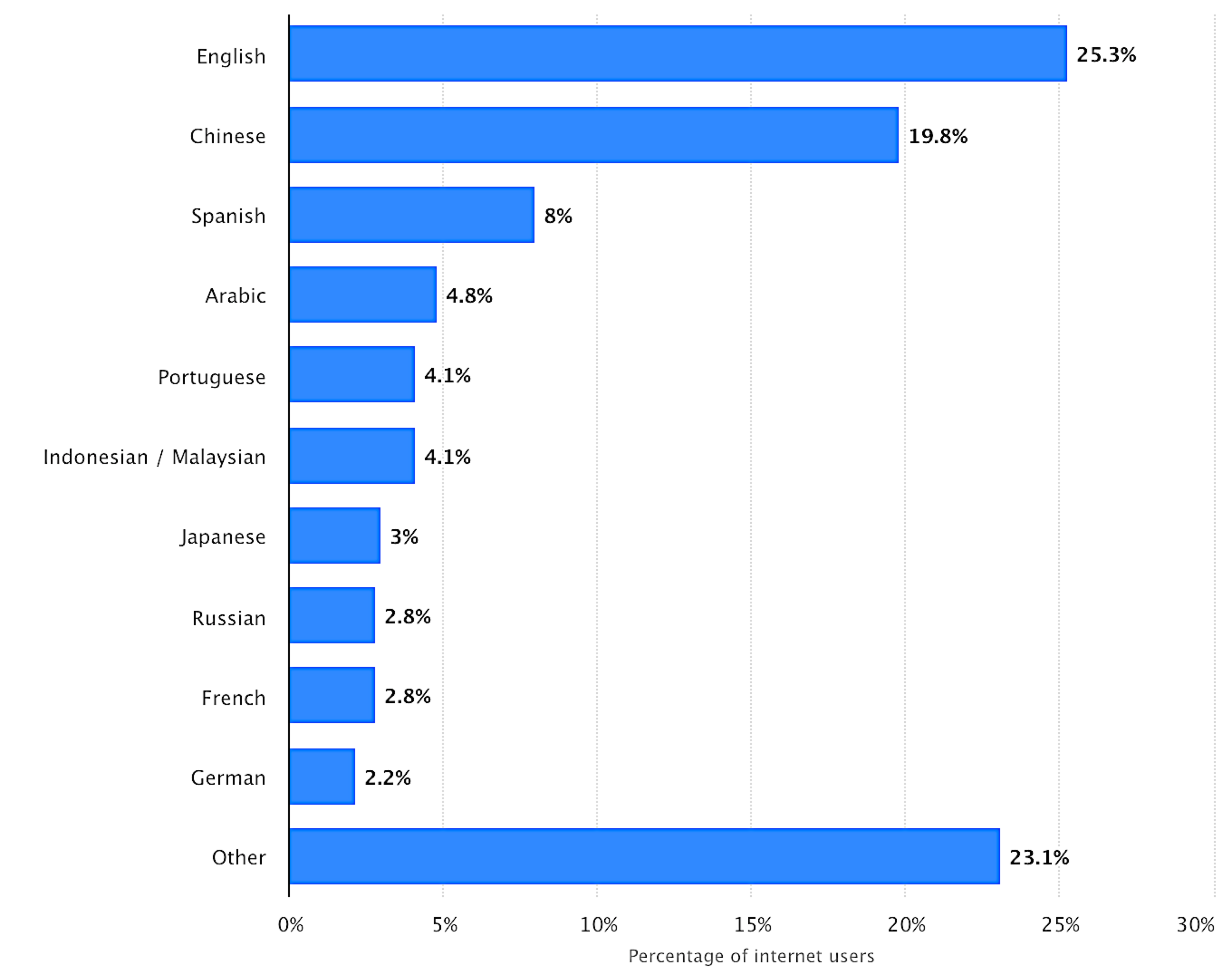 La question de l’influence culturelle : 
les 10 langues les plus utilisées sur l’Internet
2018
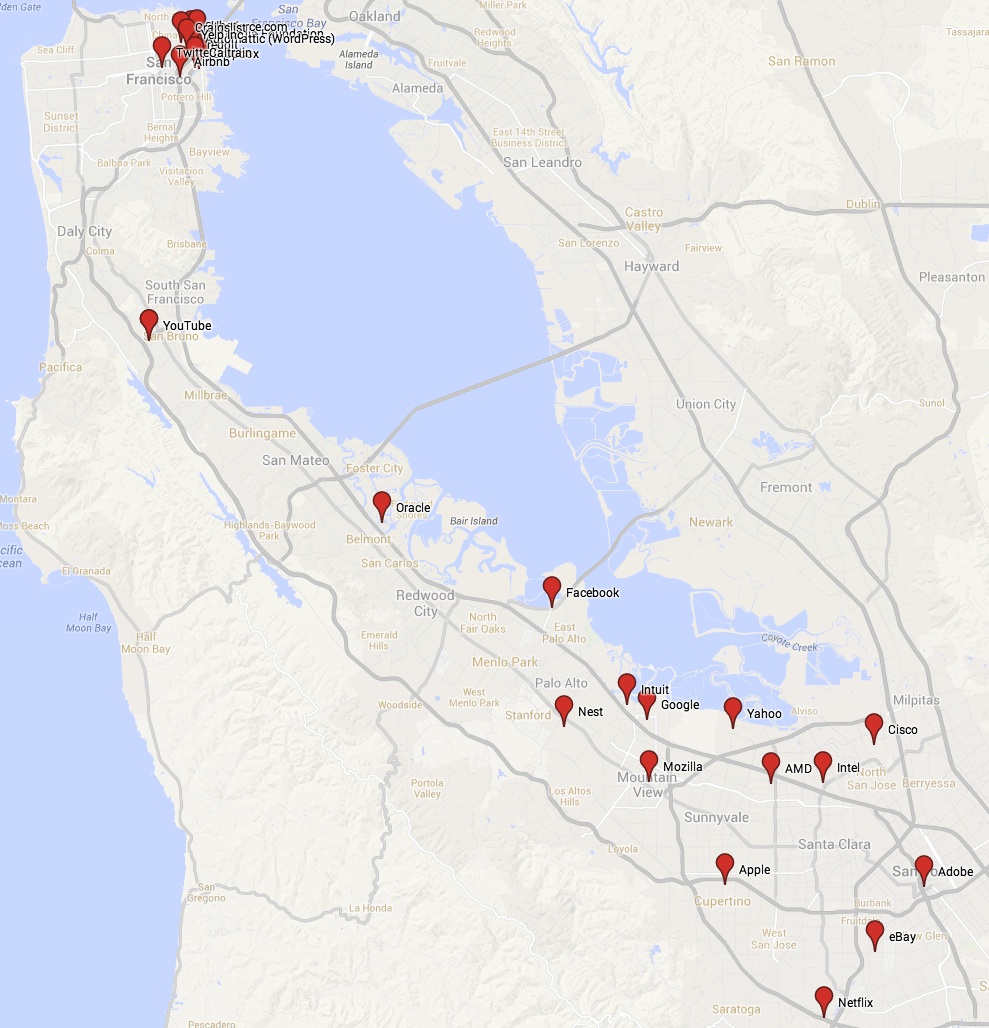 Les sièges de grandes entreprises du Net : une concentration aux Etats-Unis à San Francisco
(Silicon Valley)
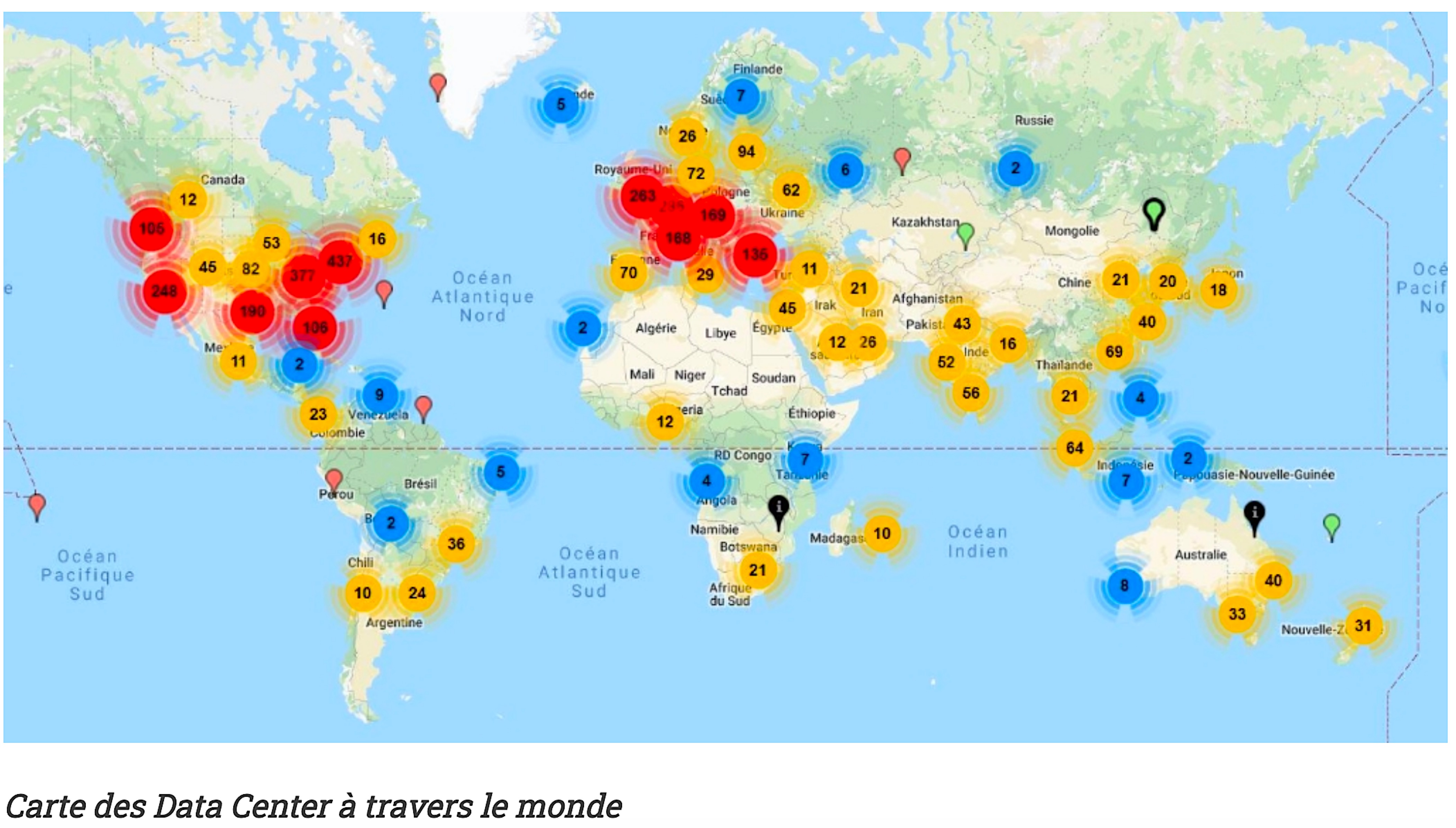 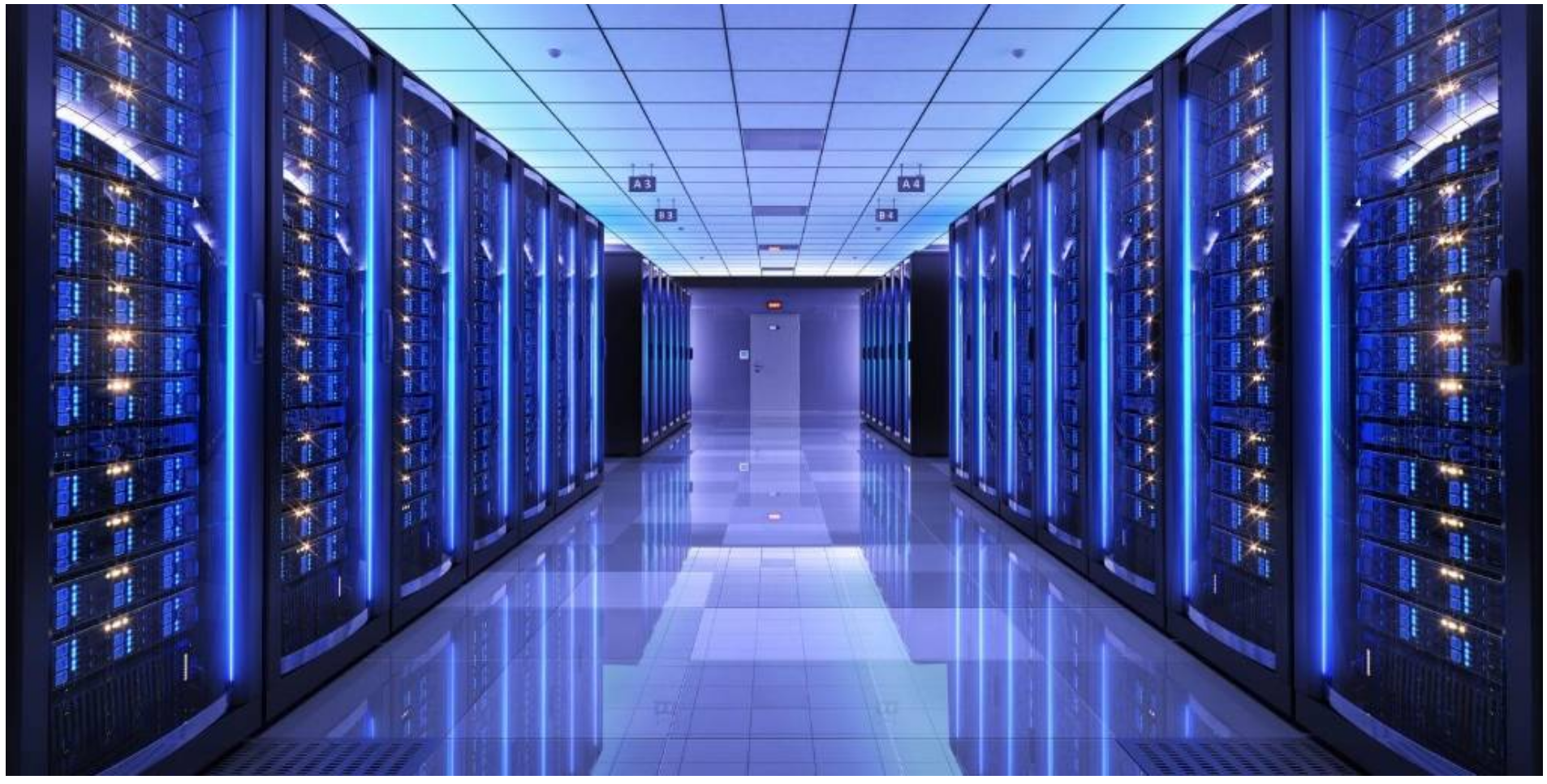 Une question énergétique et environnementale : le numérique absorbe 10% de la consommation électrique totale en France (dont 2% pour les Data Center implantés en France)
IV) Un monde inégalement connecté
4.3. Des enjeux polit., écon. et environnementaux
• des enjeux majeurs de sécurité (sécurité de l’information + attaques virales ou « cyberwar ») de portée mondiale
activités criminelles (rançon, piratage : rançongiciels/ransomwares, hameçonnage/ phishing…
espionnage économique
espionnage politique
attaques pour des raisons politiques (rumeurs et désinformations, violation de la vie privée)
Conclusion
• Une dimension spatiale nouvelle avec la «connectivité» immédiate à l’échelle mondiale (c’est-à-dire l’effacement de la distance kilométrique au-delà de « l’hypermobilité » des corps)

• La révolution des données (le «big data ») et ses dérives possibles (liberticides, inégalitaires, impérialistes, environnementales)

 d’où la nécessité d’une éducation
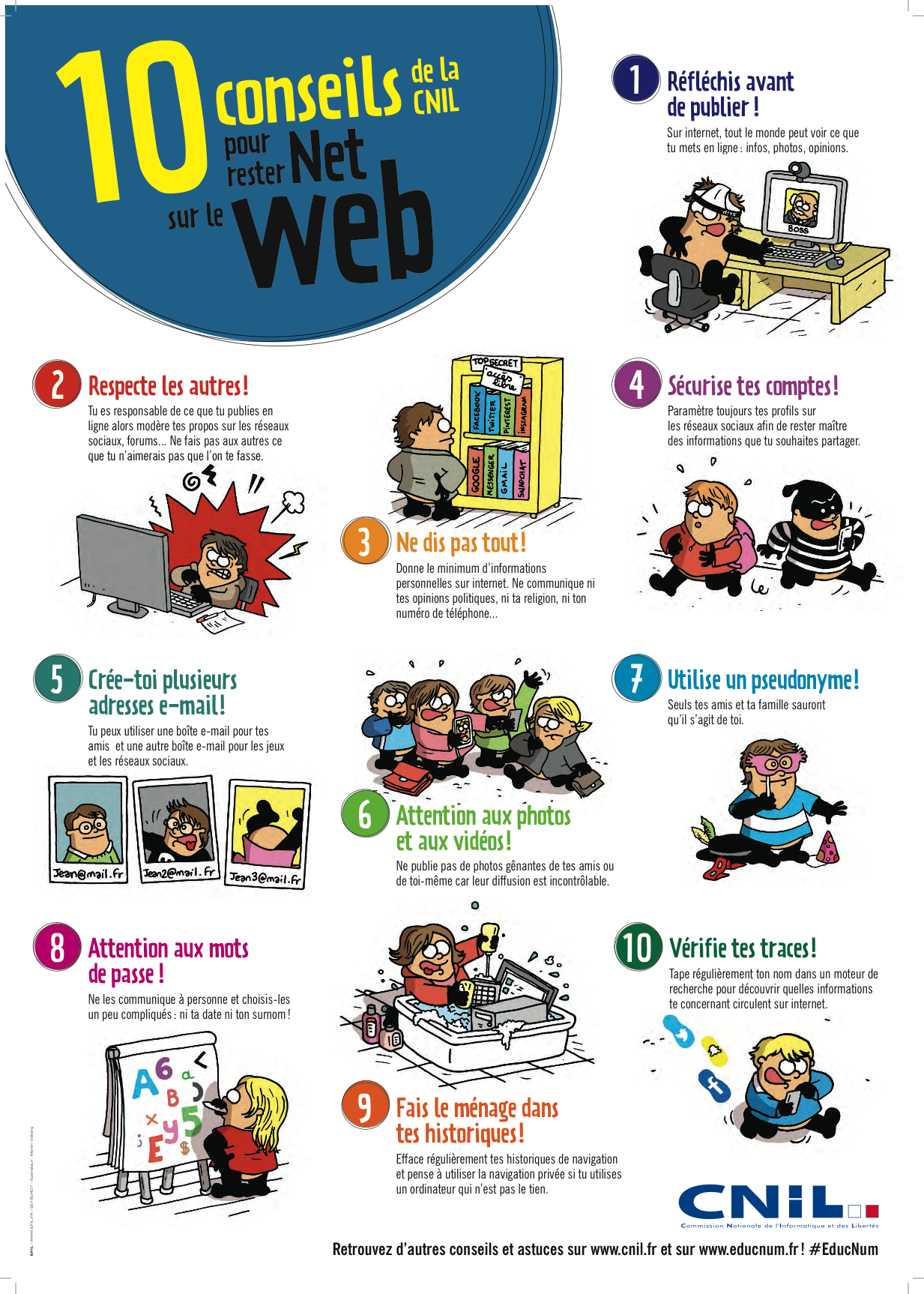 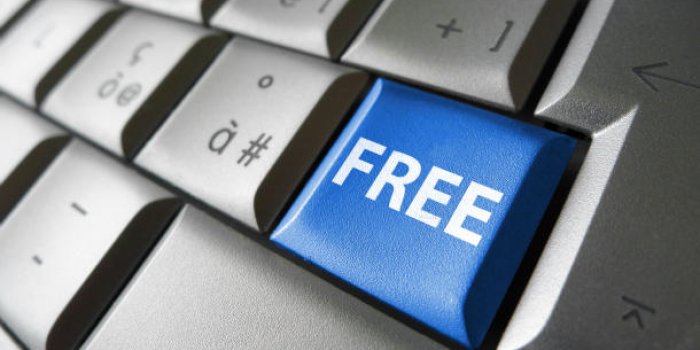 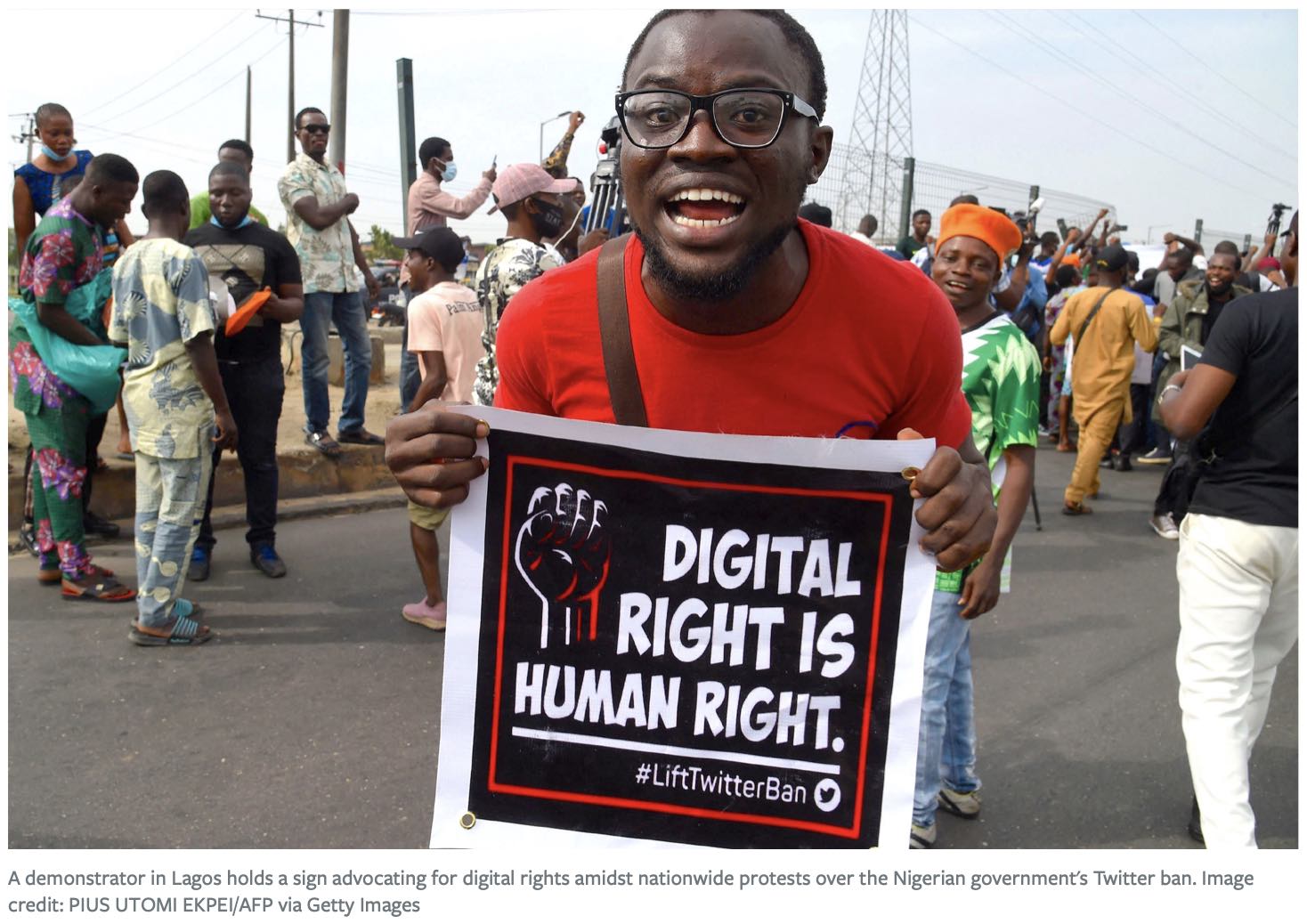 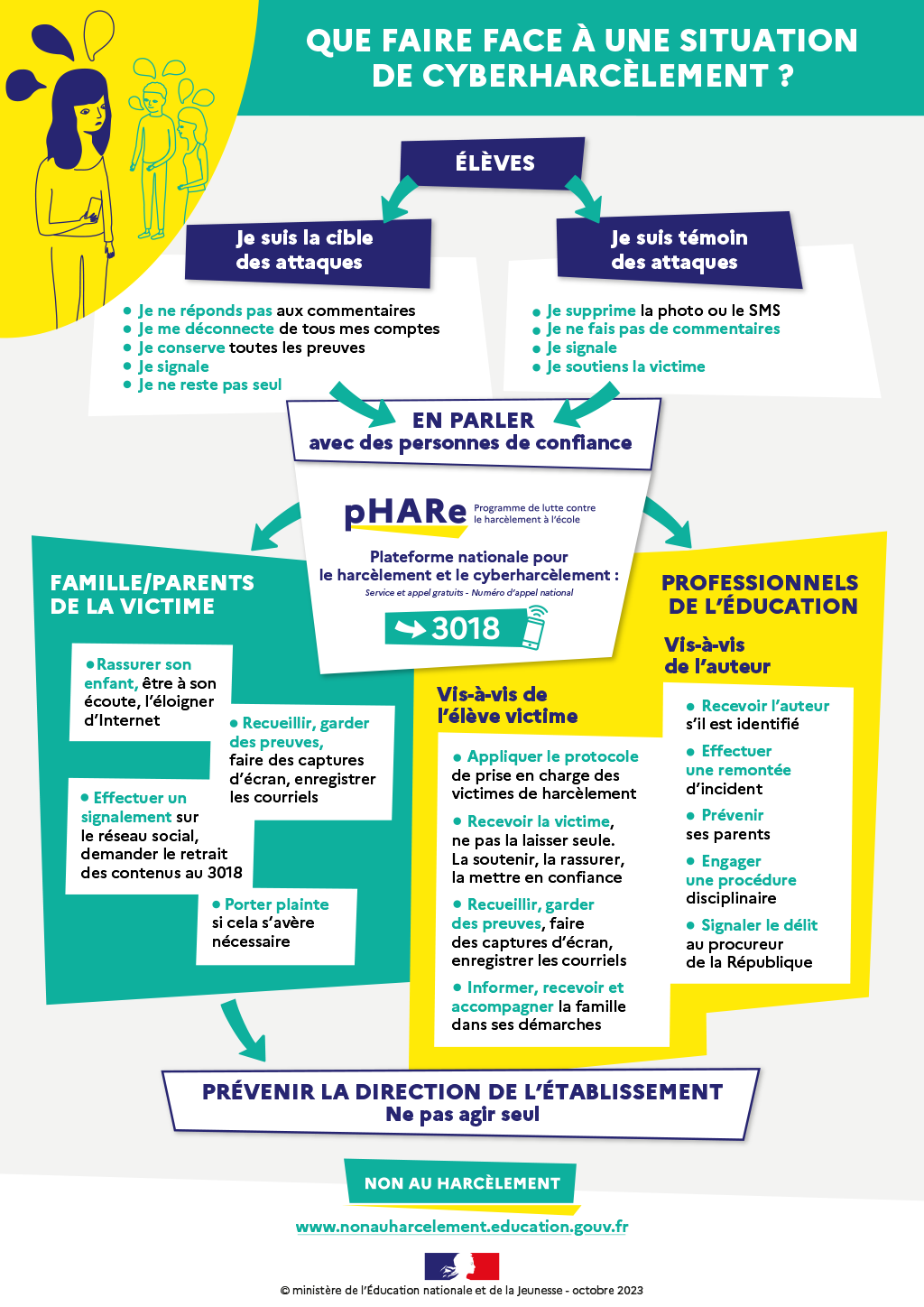 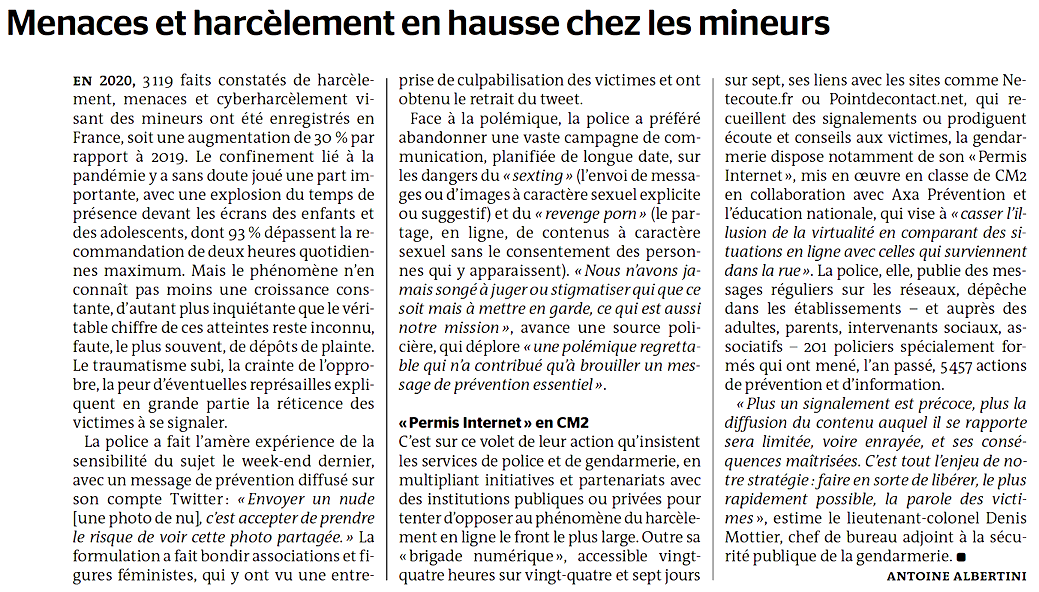 Le Monde, vendredi 12 mars 2021